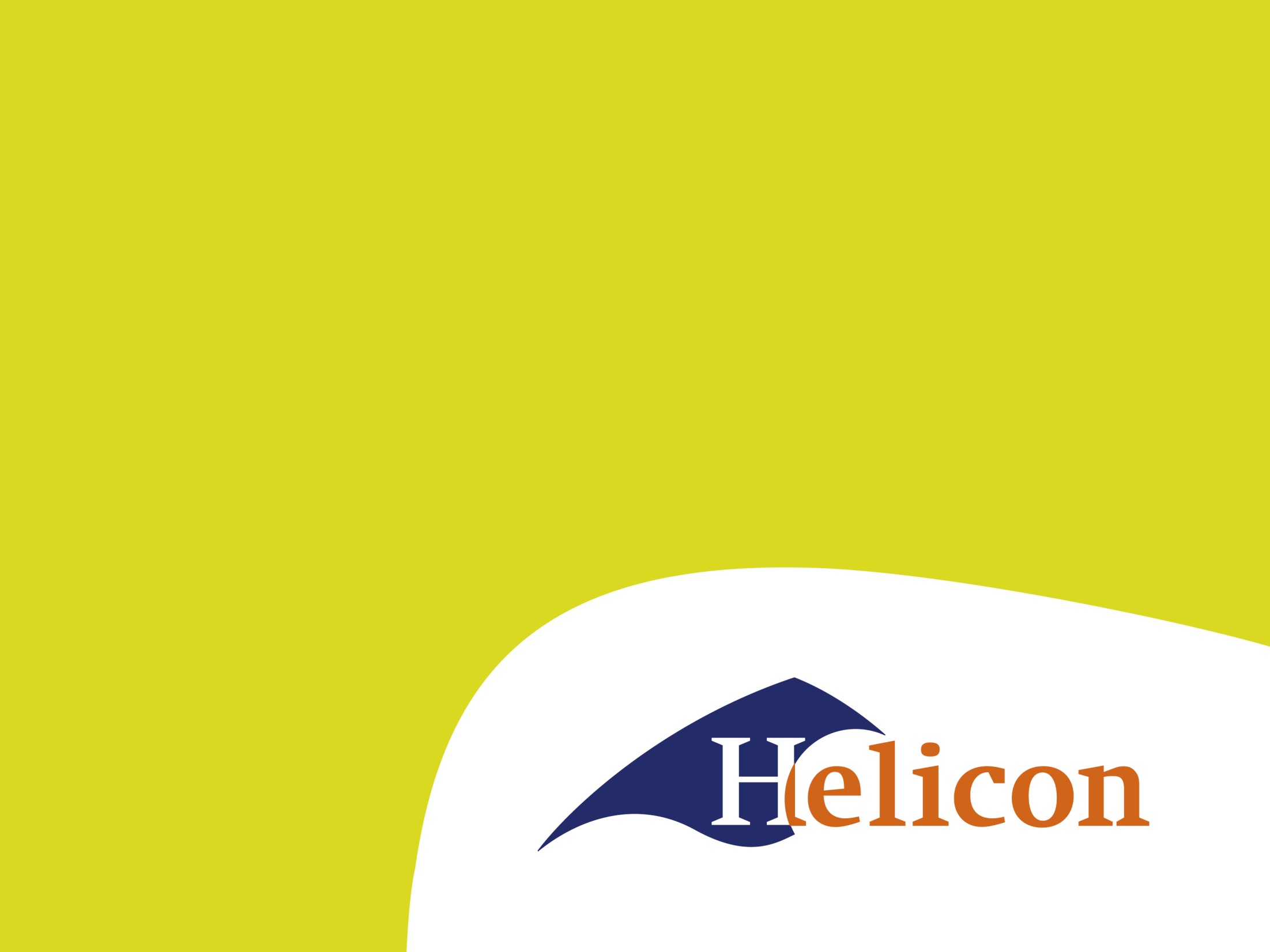 Snoeien en snipperen
Waarom snoeien?
Waarom snoeien?
Veiligheid
Begaanbaarheid
Zichtbaarheid

Maar ook indirecte zaken:
Schaduw = mos = glad
Wegdek droogt minder snel
Waarom snoeien?
Snoeien
Welke groepen zijn het meest voorkomend in snoeiwerk binnen cultuurtechniek?
Snoeien
Welke groepen zijn het meest voorkomend in snoeiwerk binnen cultuurtechniek?

Maaien
Snoeien
Welke groepen zijn het meest voorkomend in snoeiwerk binnen cultuurtechniek?

Maaien
Bomen
Snoeien
Welke groepen zijn het meest voorkomend in snoeiwerk binnen cultuurtechniek?

Maaien
Bomen
Struiken/heesters
Waarom snoeien
Maaien
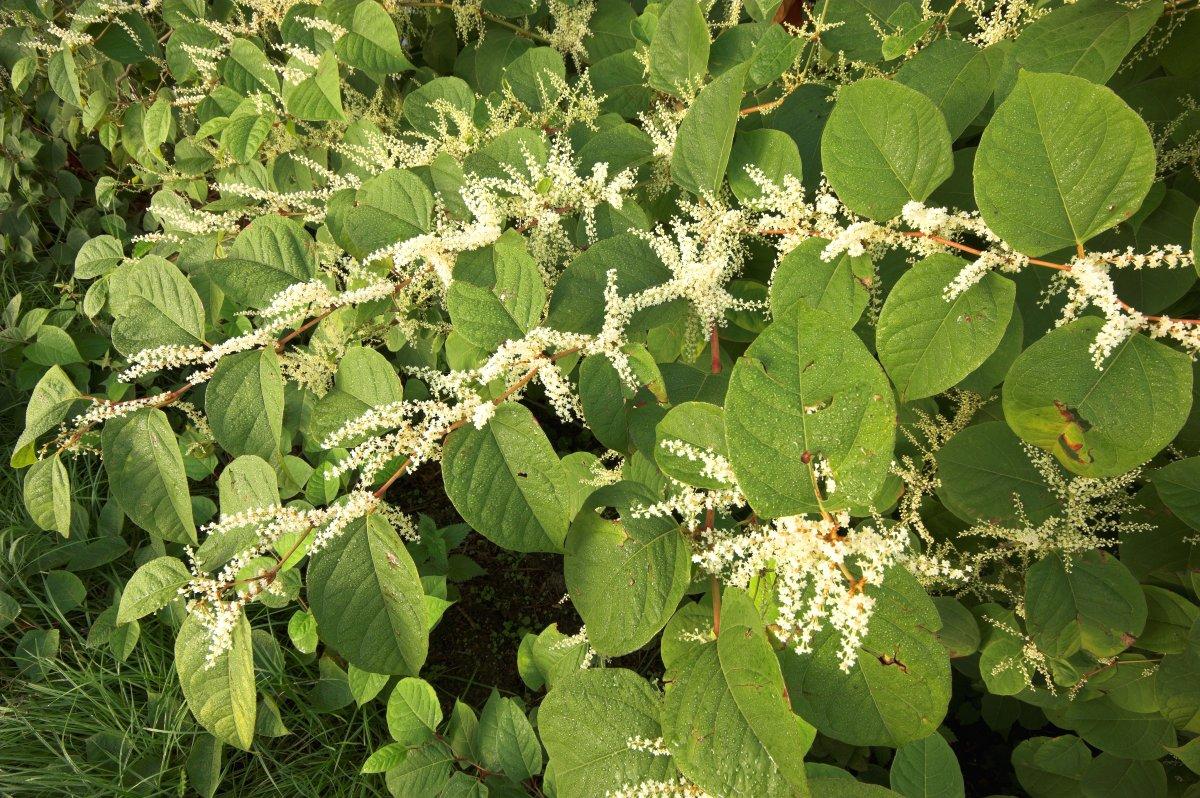 Waarom snoeien
Maaien
Invasieve exoten uitputten is ook een vorm van snoeien
Onkruid beheersing
Kruidachtige beplantingen

Glyfosaat mag niet meer gebruikt worden, invasieve exoten worden steeds groter probleem.
Waarom snoeien
Waarom snoeien
Bomen
Dood hout
Kans op vallende takken
Probleemtakken
Lichtdoorlatendheid van de kroon
Groei/licht van/voor andere planten
Vrij houden van de bouw
Waarom snoeien
Struiken/heesters:
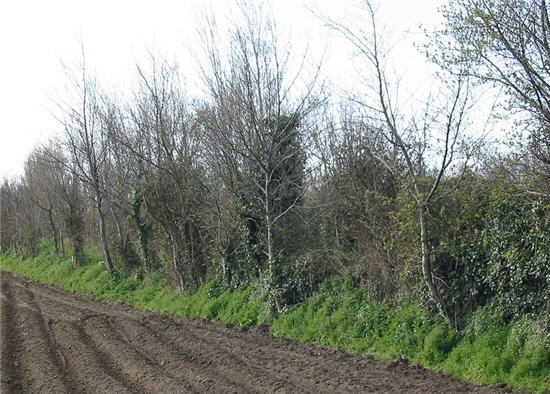 Waarom snoeien
Struiken/heesters:
Afhankelijk van doel beplanting!

Houtwal
Bloeiende heesters
Solitaire heesters
Hagen
Haagblokken
Snoeien
Snoeiwerk in cultuurtechniek gebeurt veelal met een cylcomaaier, ook bosmaaier en motorzaag worden vaak gebruikt.
Snoeien
Snipperen
Waarom versnipperen?
Snipperen
Waarom versnipperen?
Verkleinen van de afvalhoop
Snipperen
Waarom versnipperen?
Verkleinen van de afvalhoop
Materiaal kan weer teruggebracht worden in de border
Veilig werken
Vaak wordt gesnoeid langs wegen, afzetting kunnen noodzakelijk zijn.
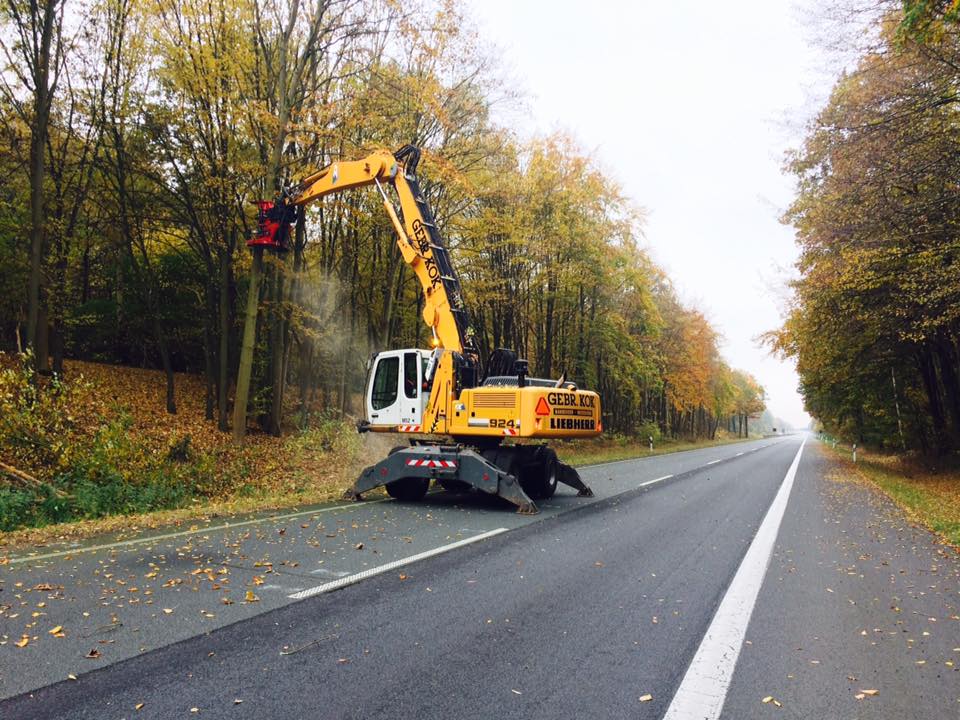 Veilig werken
Houd het duidelijk!
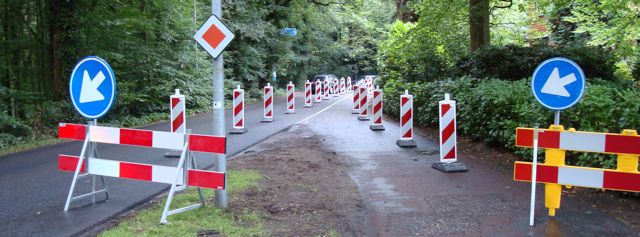